SANITASI TEMPAT PENGOLAHAN MAKANAN
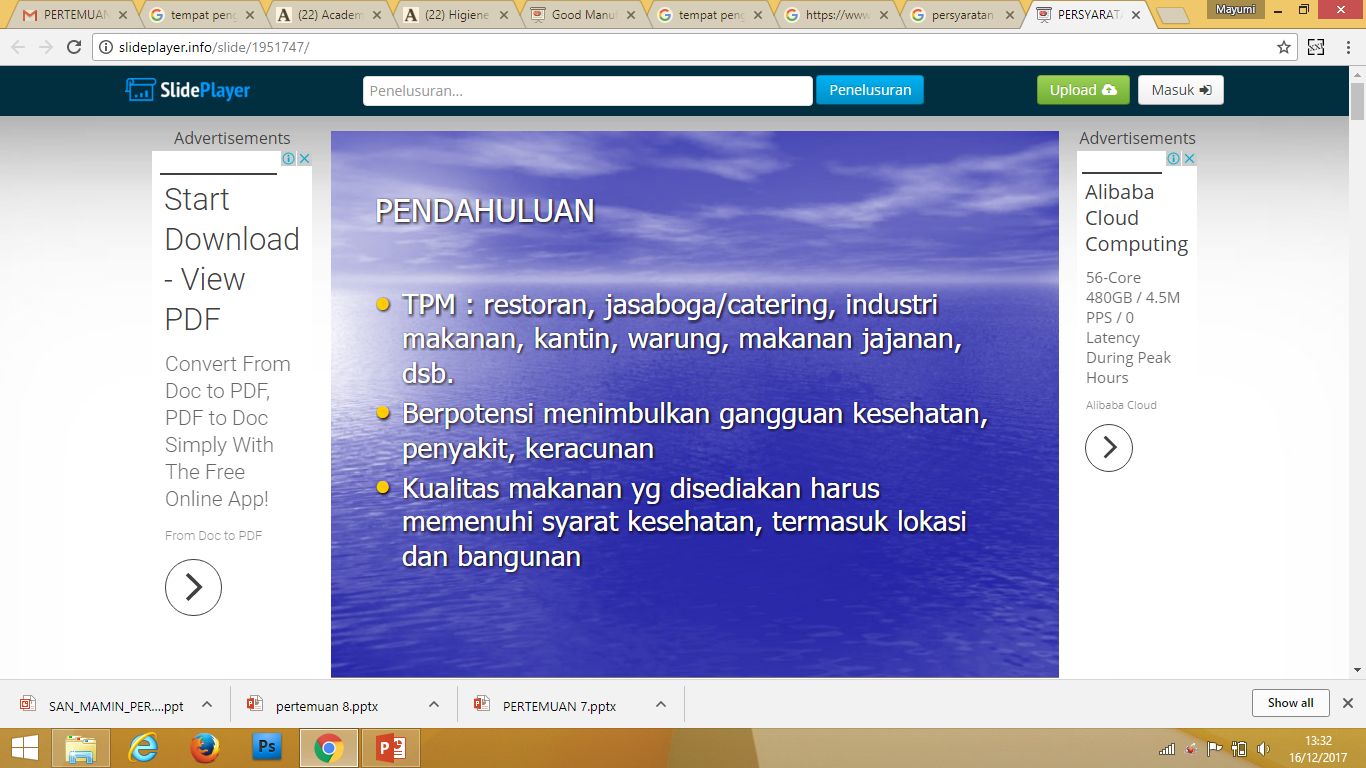 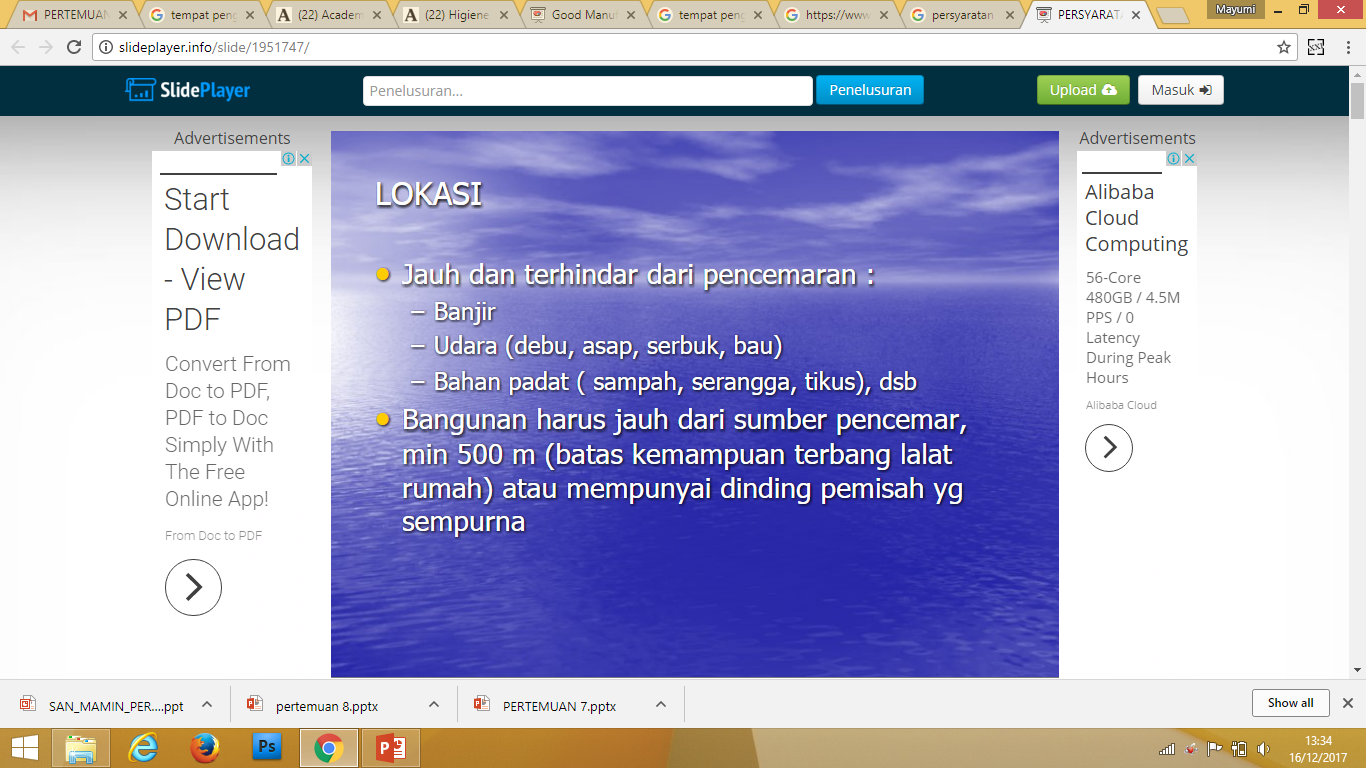 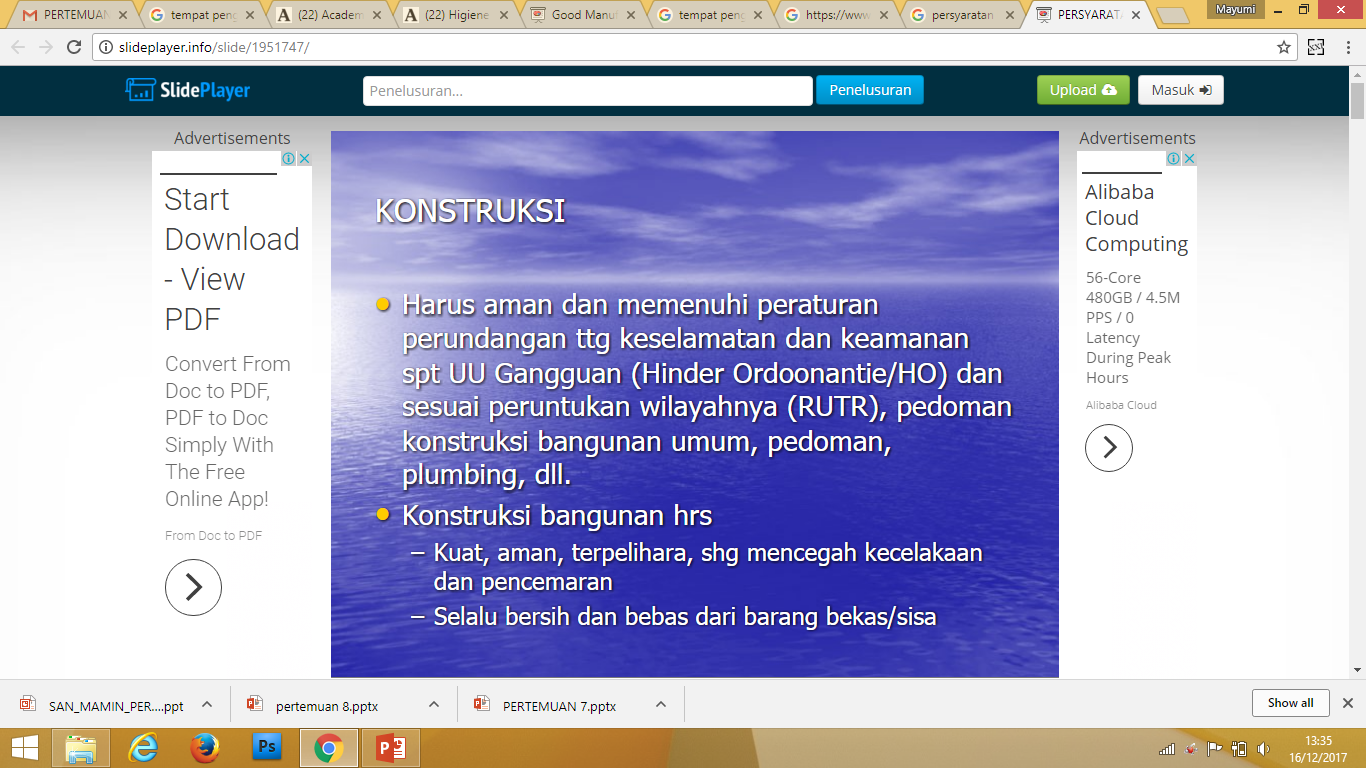 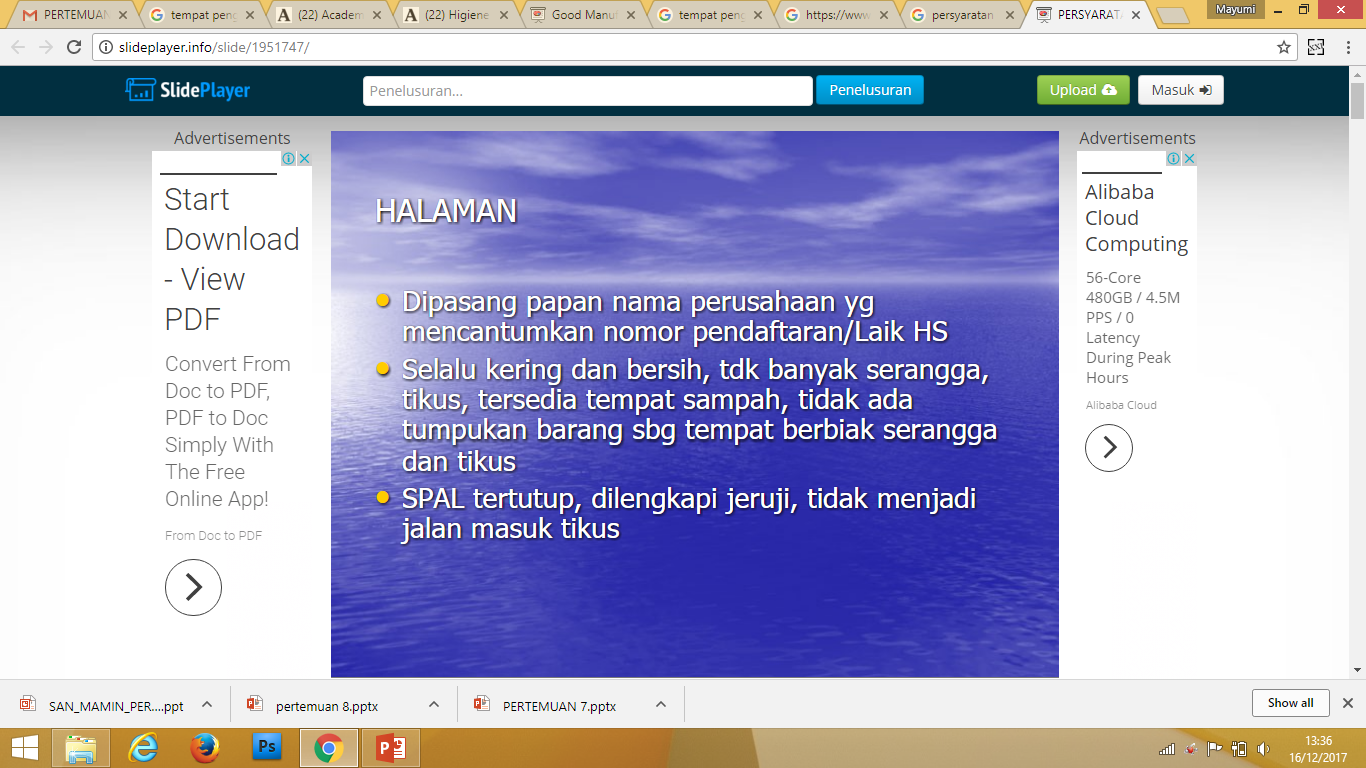 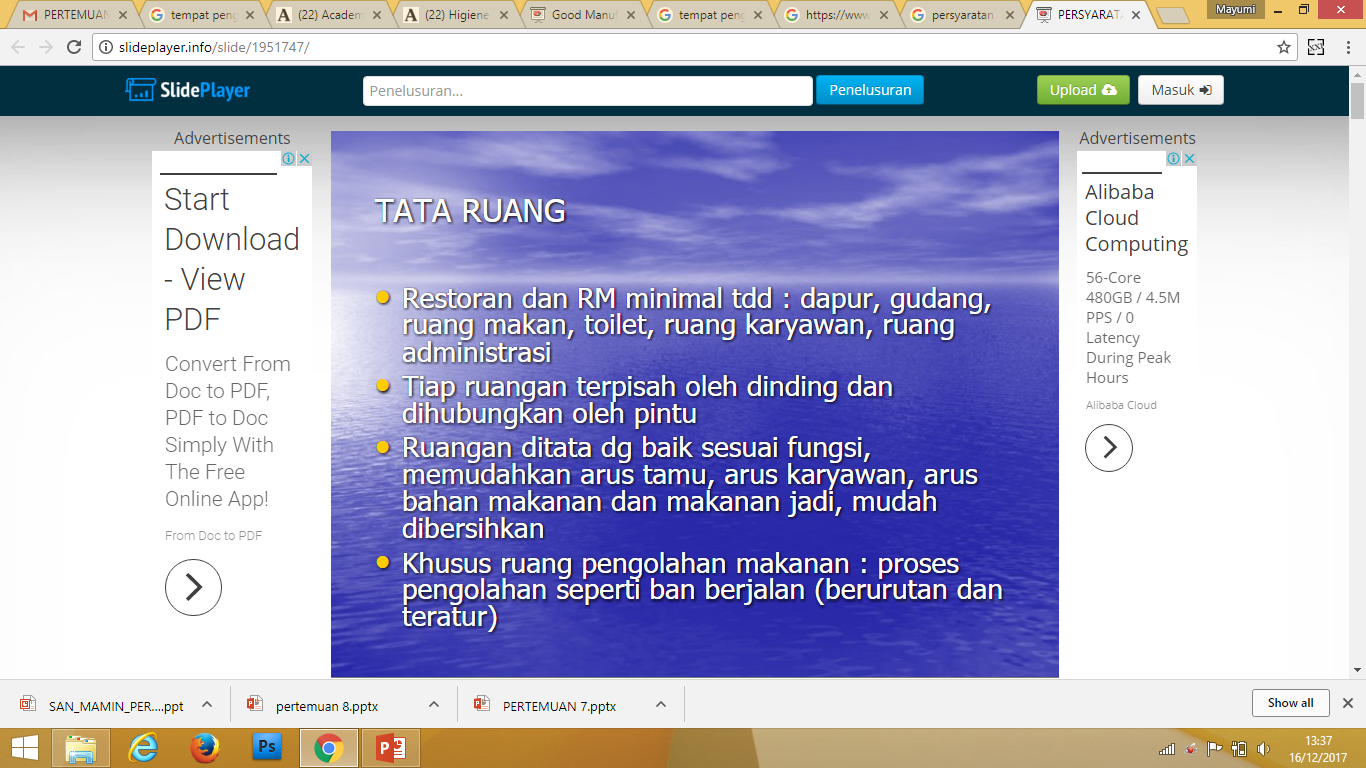 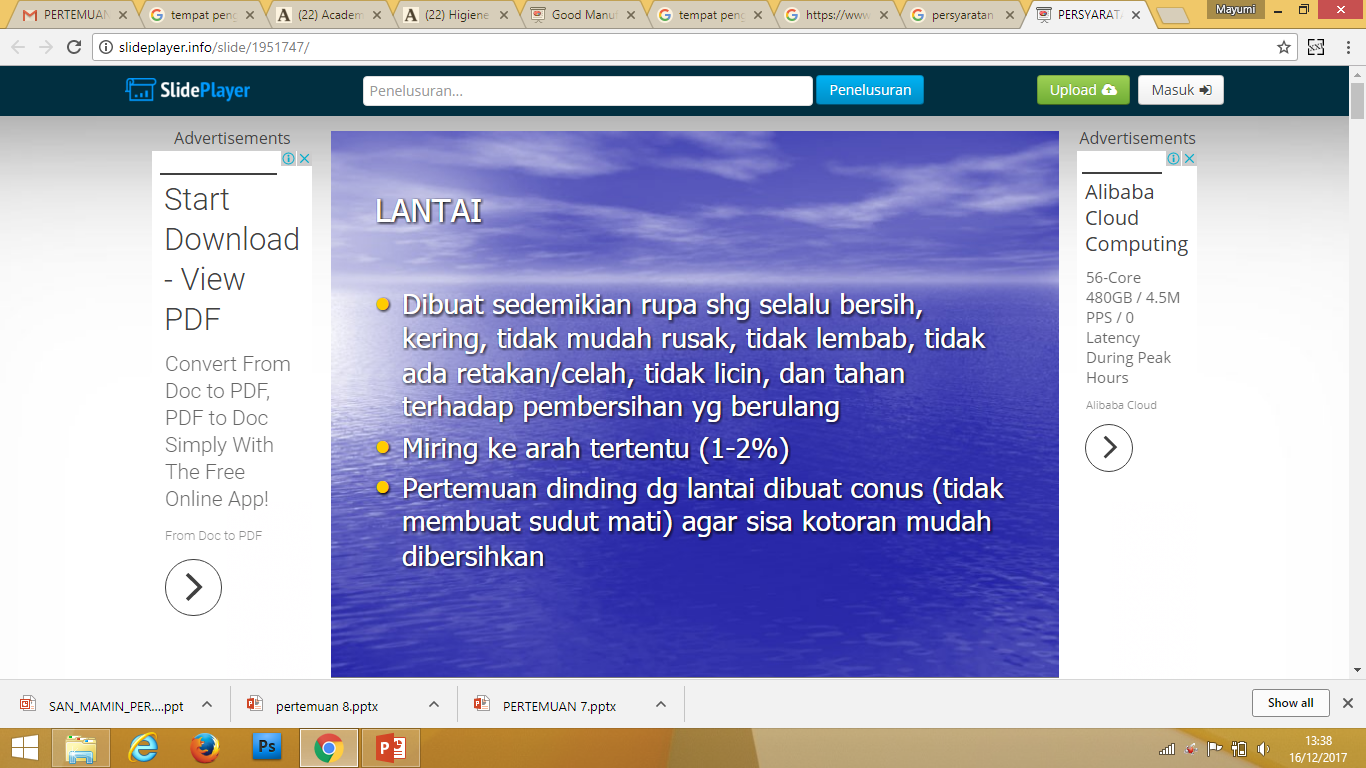 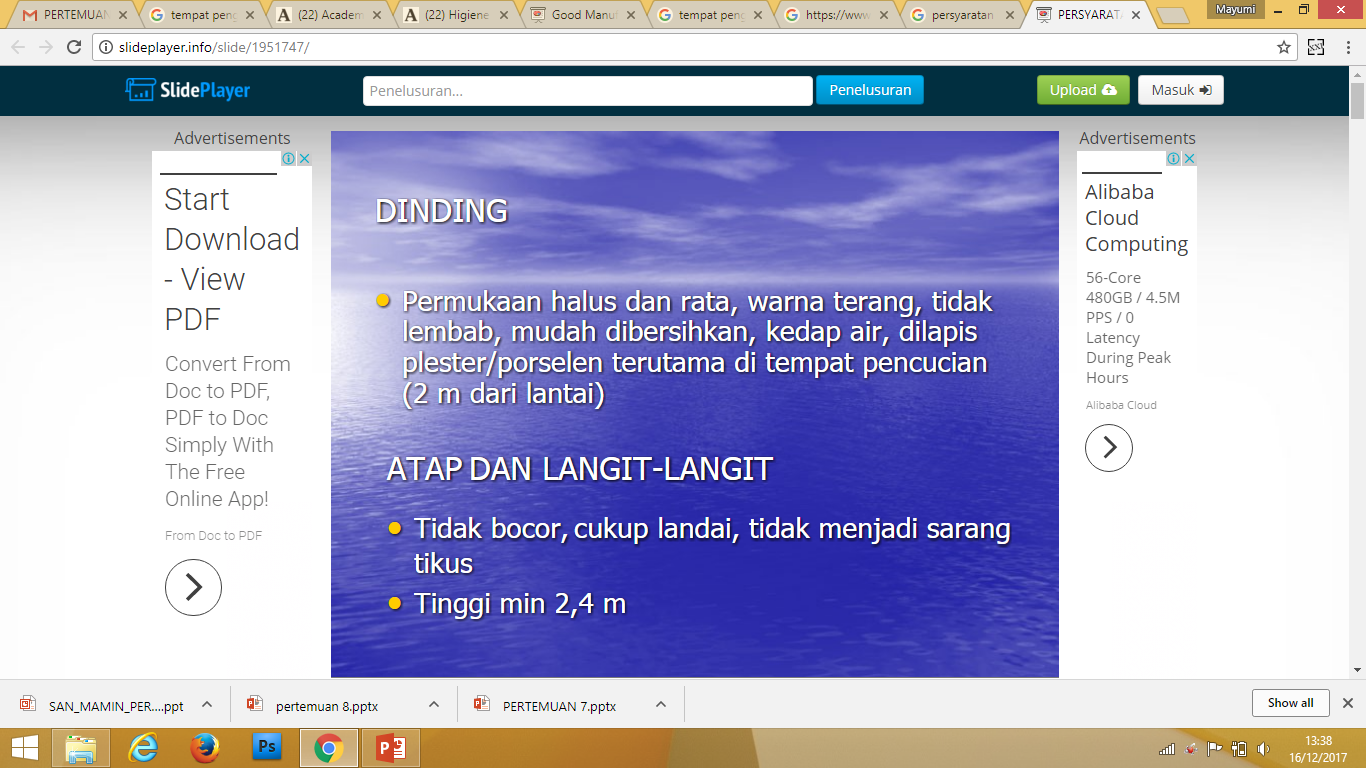 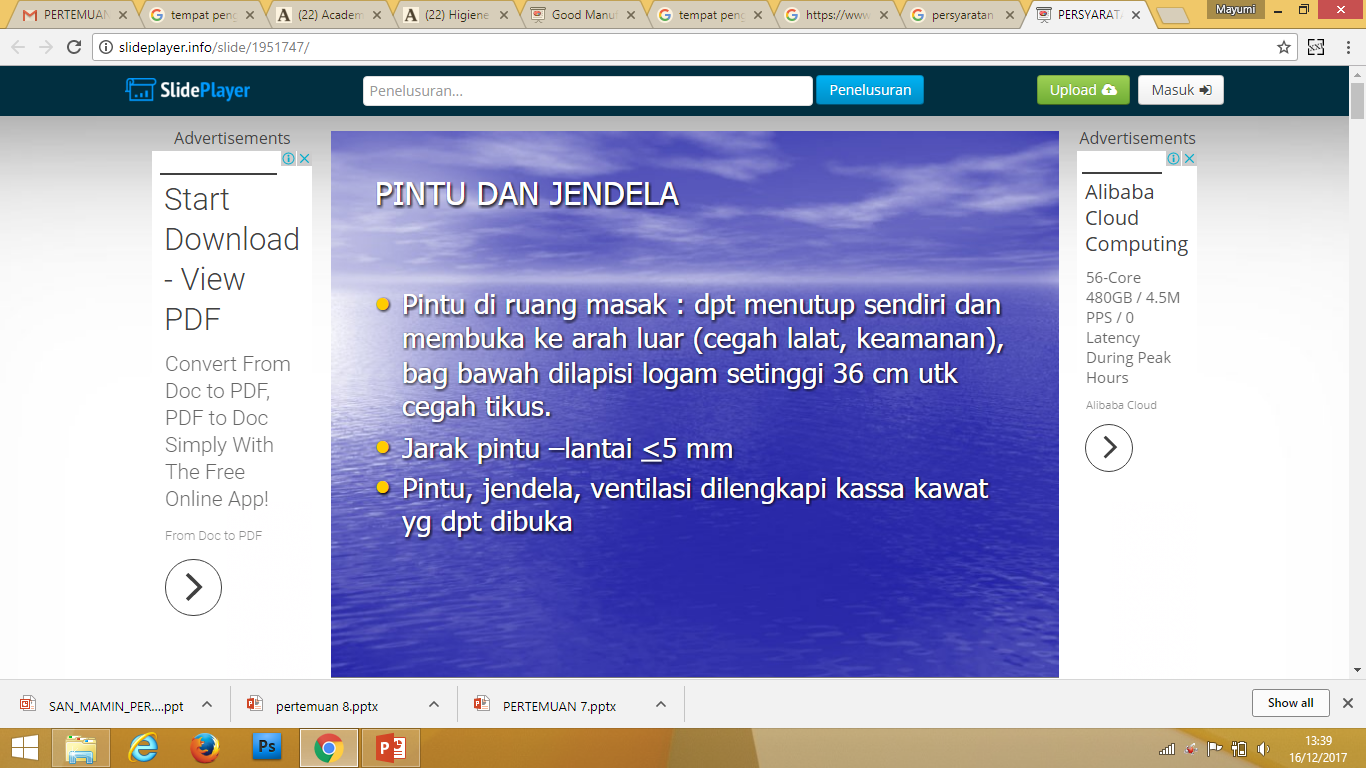 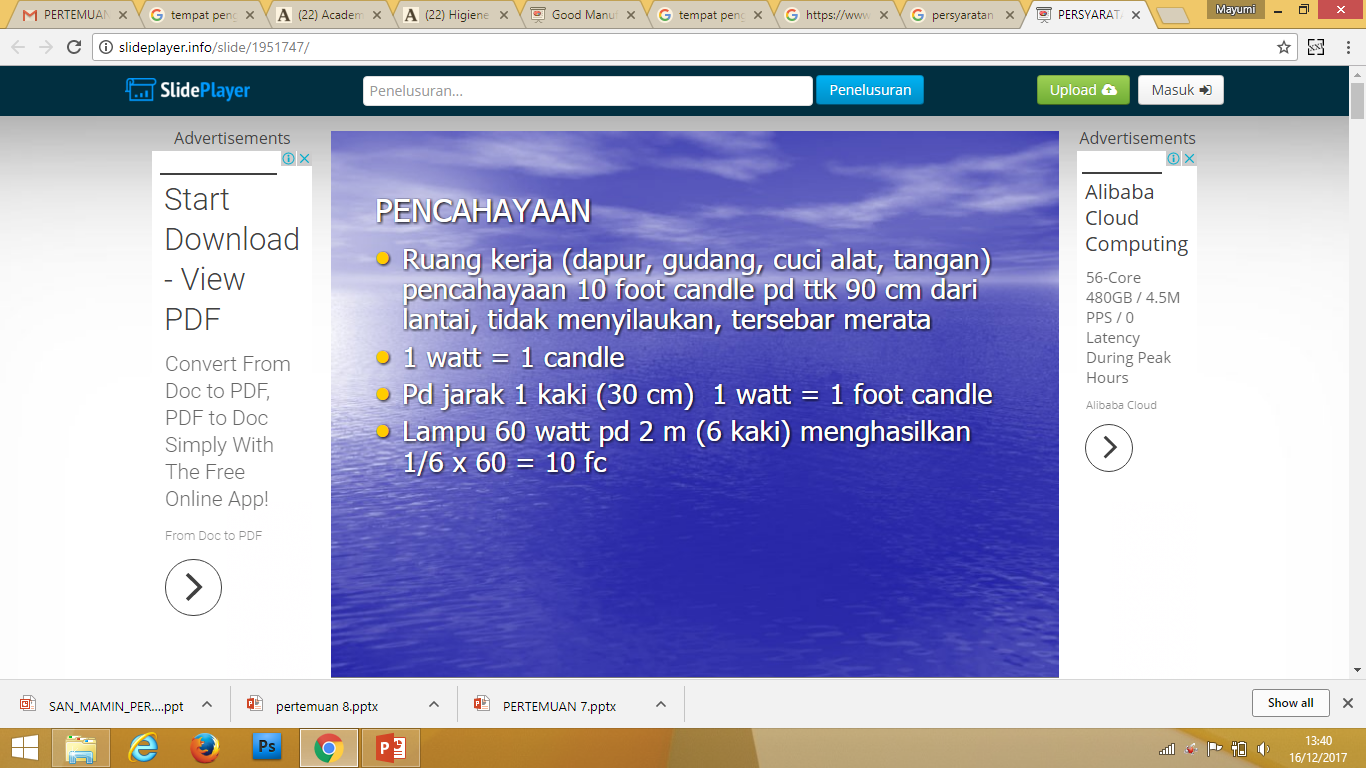 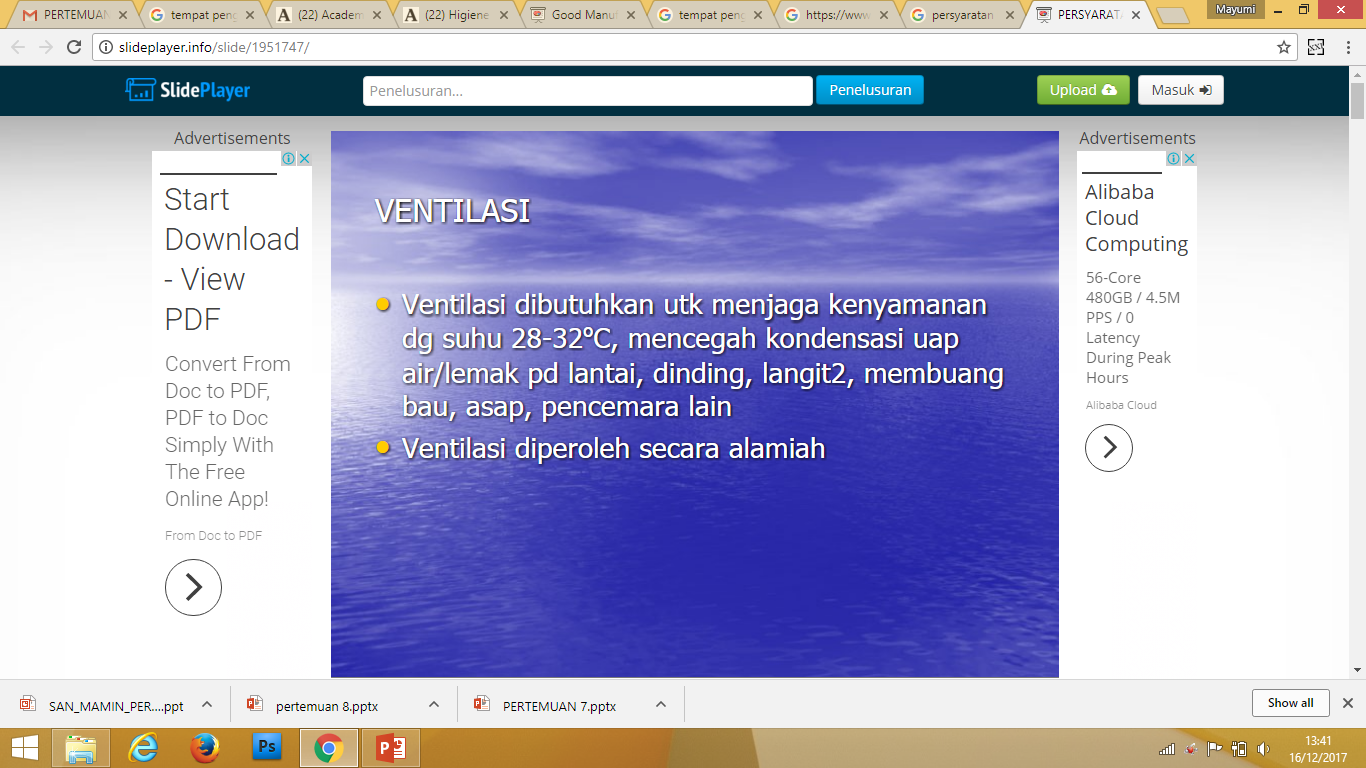 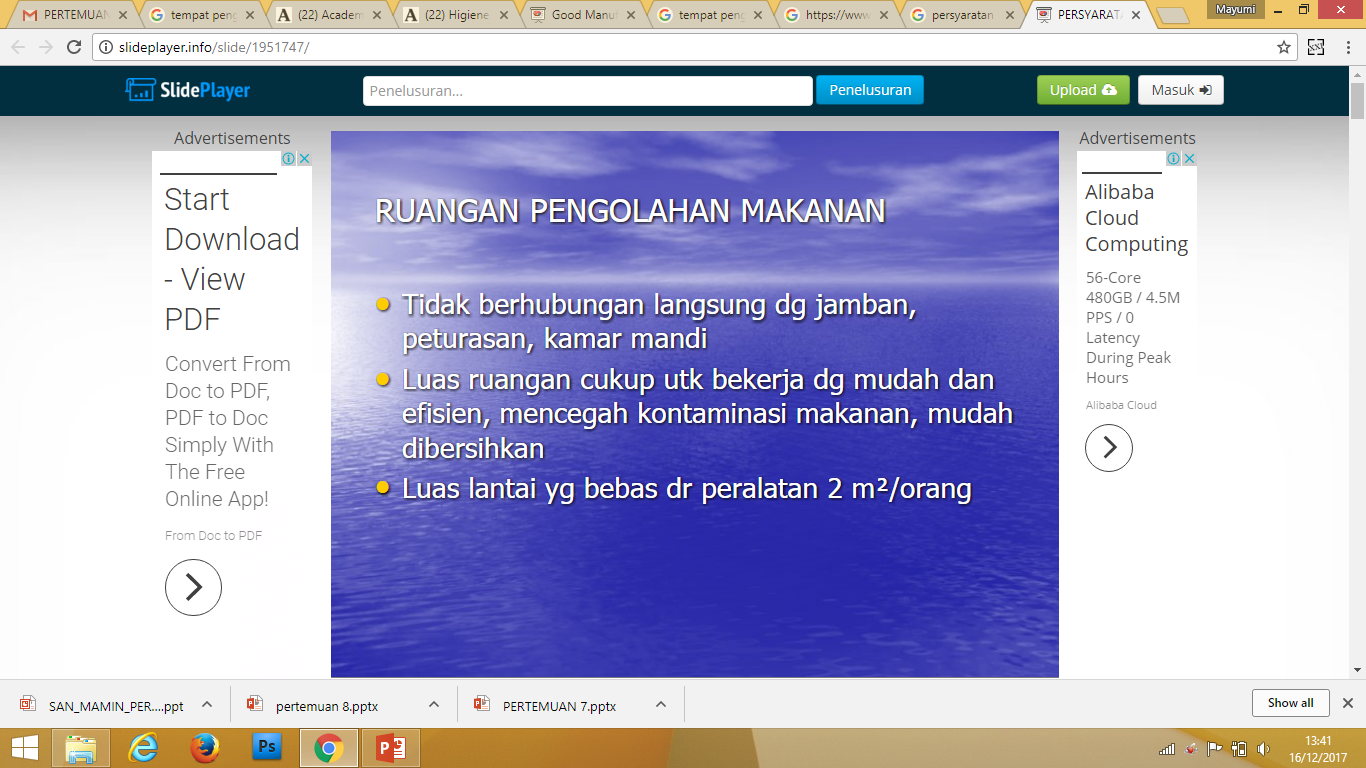 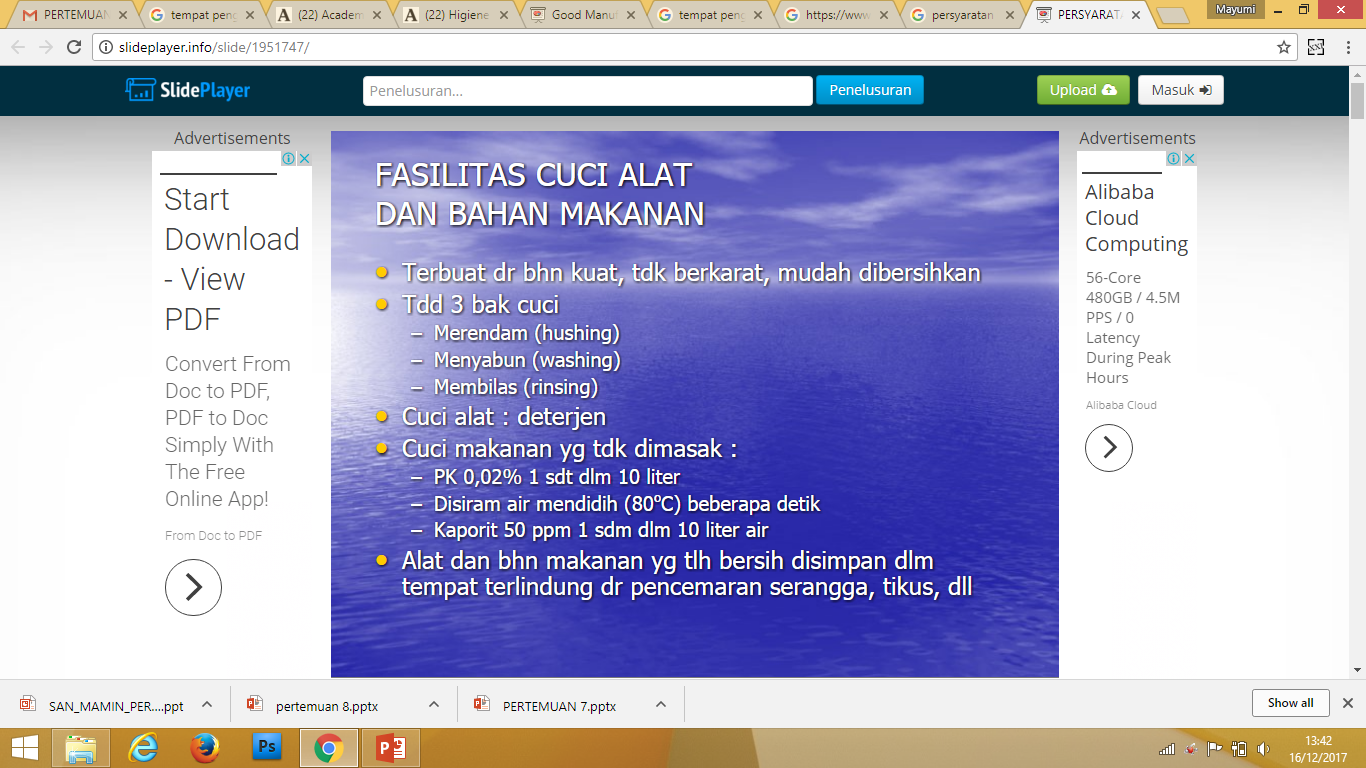 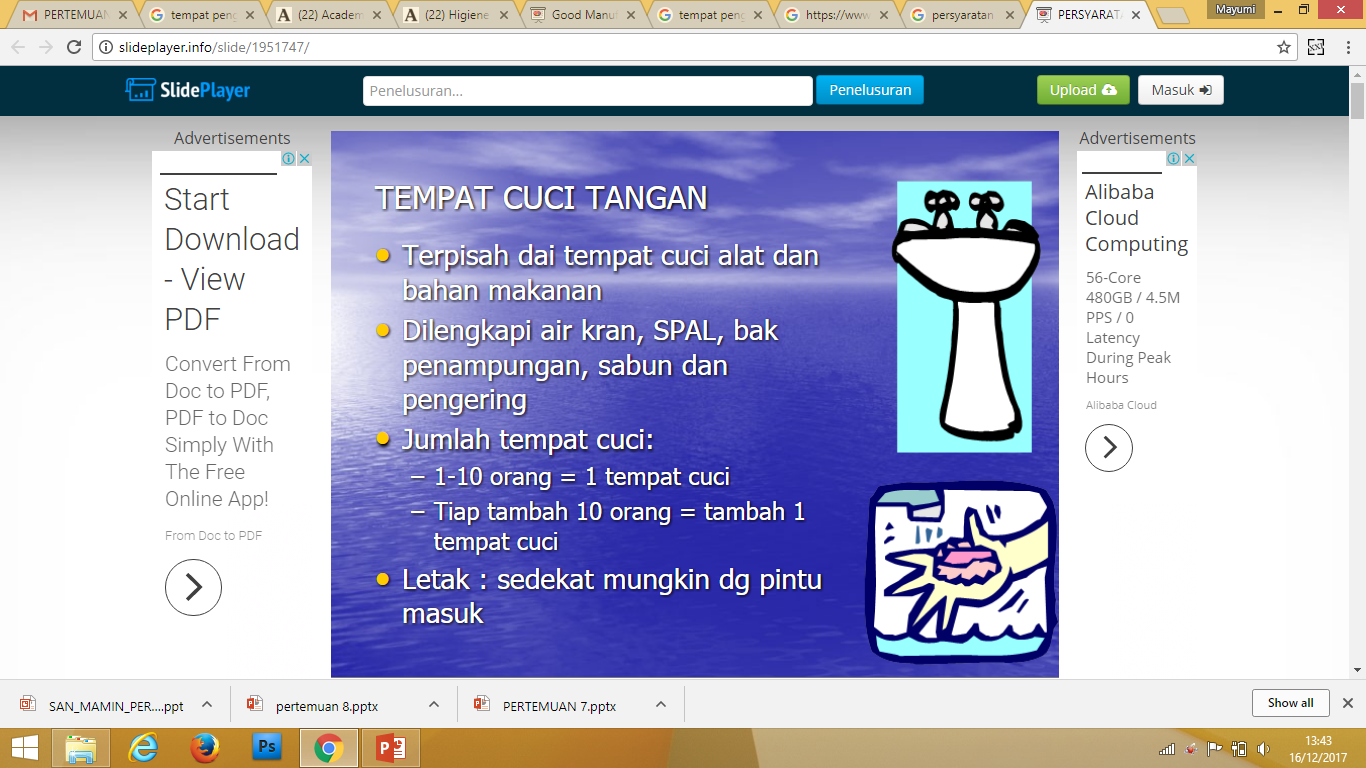 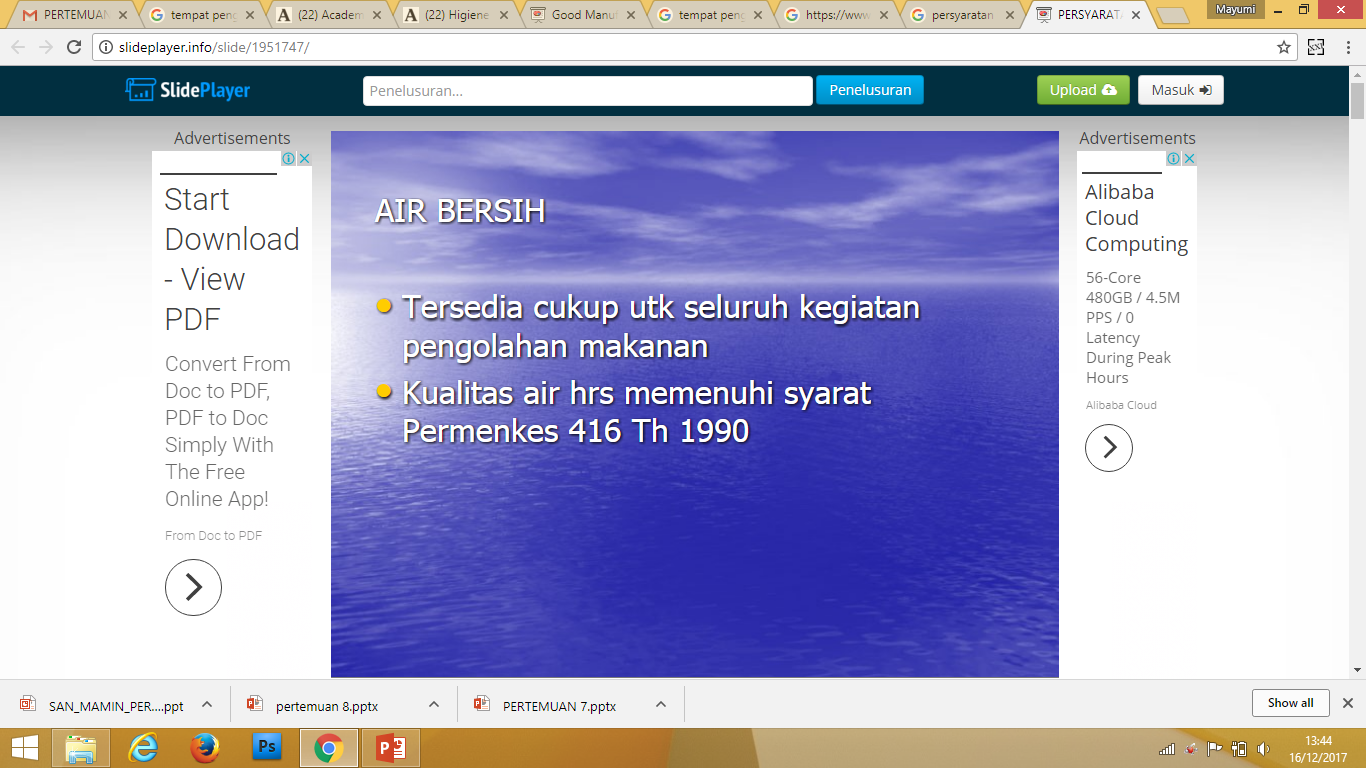 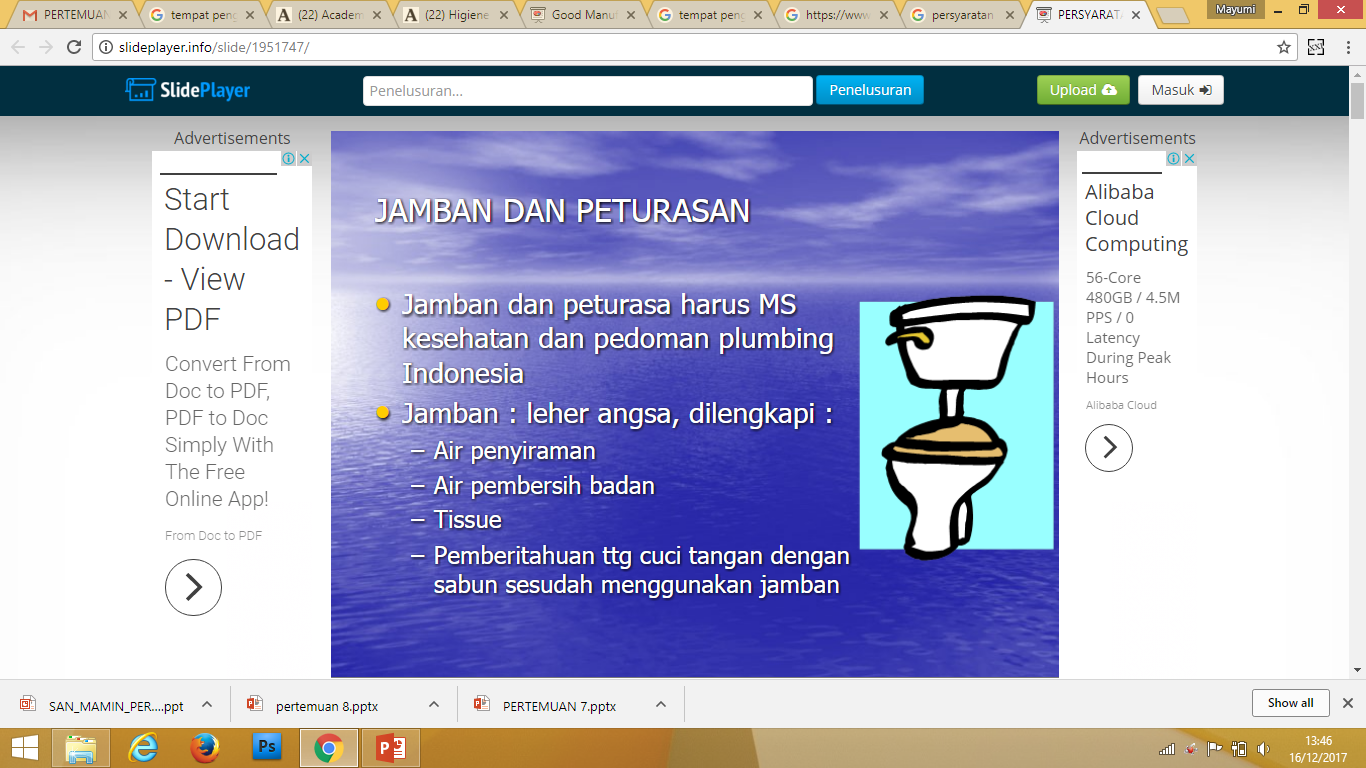 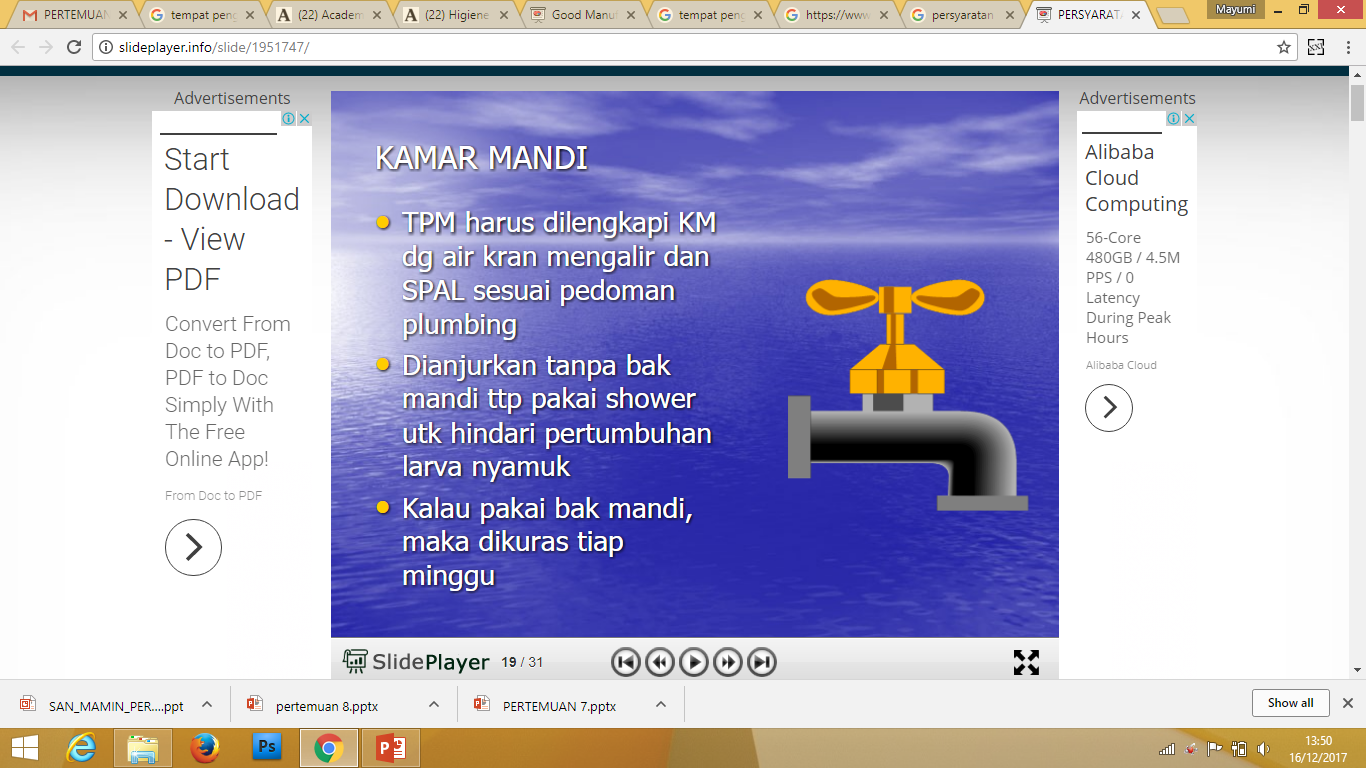 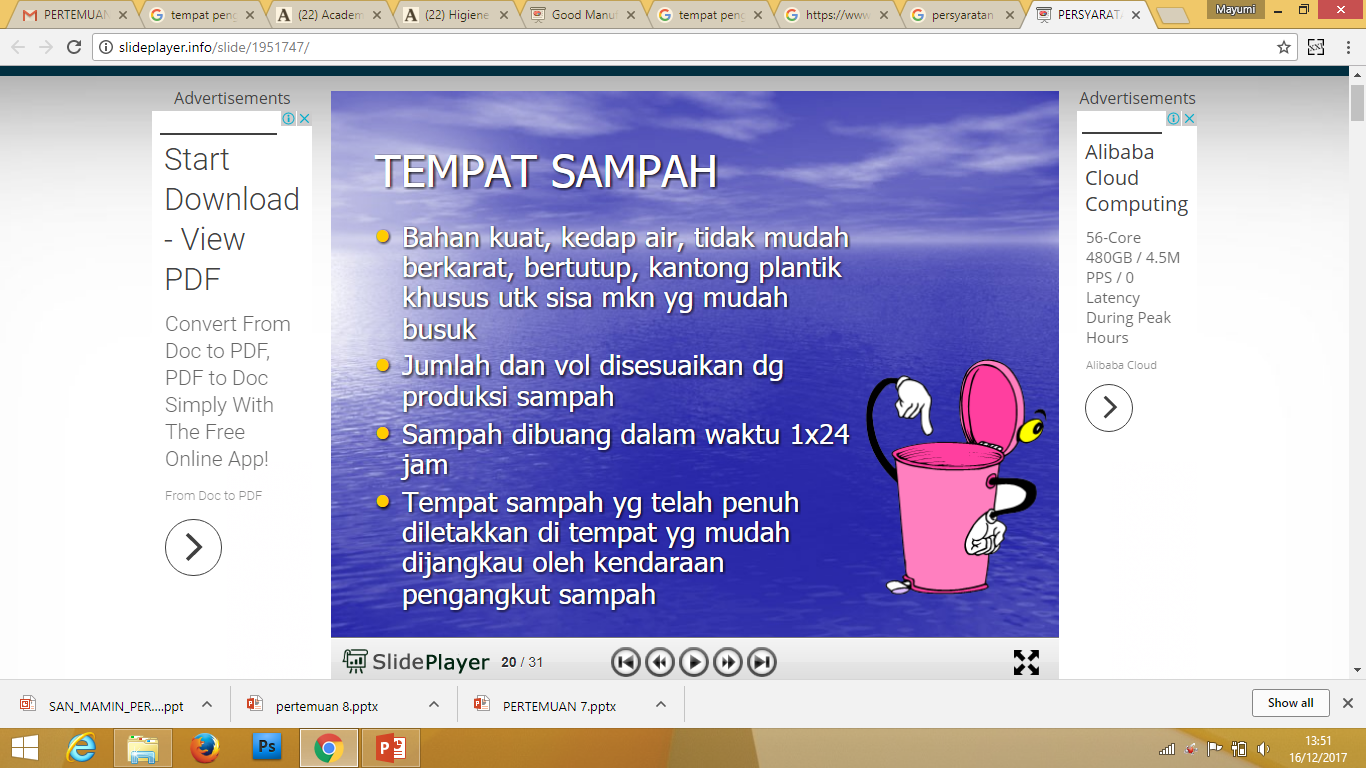 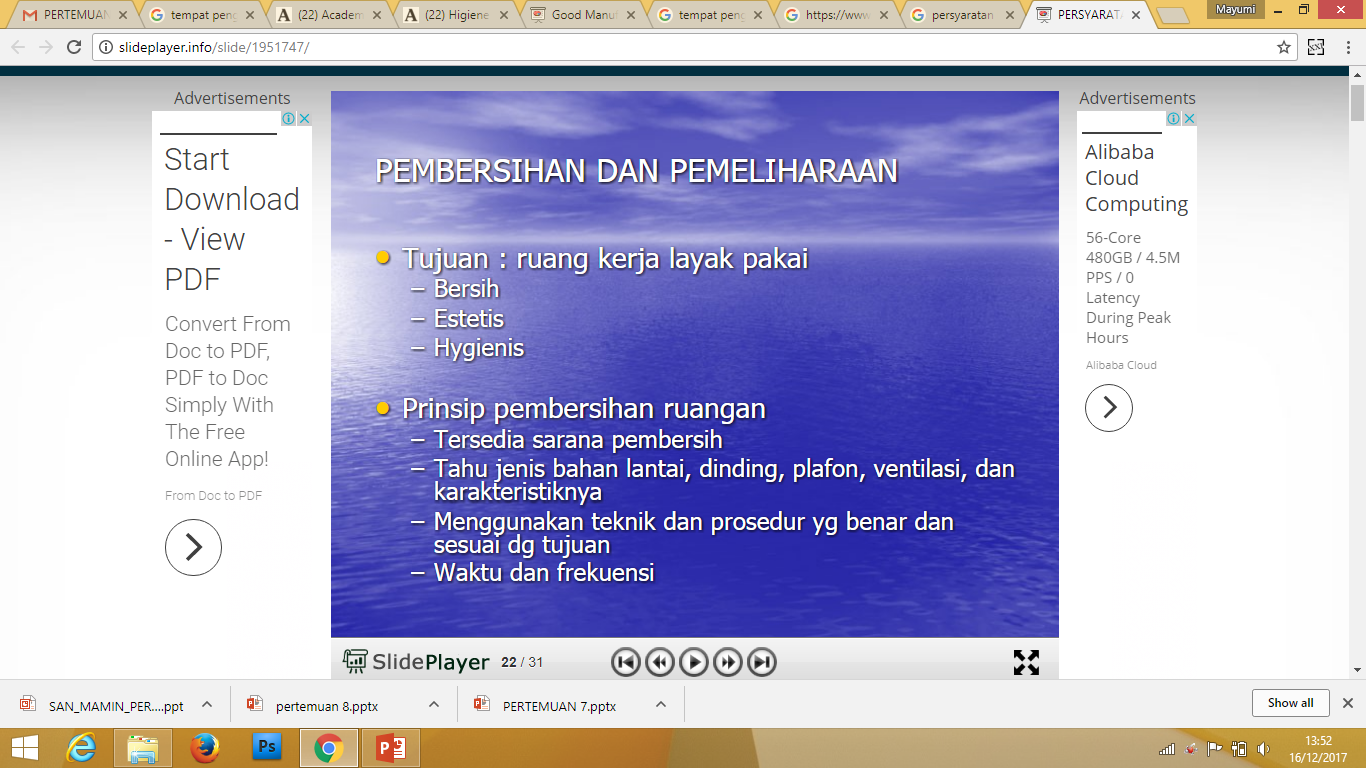 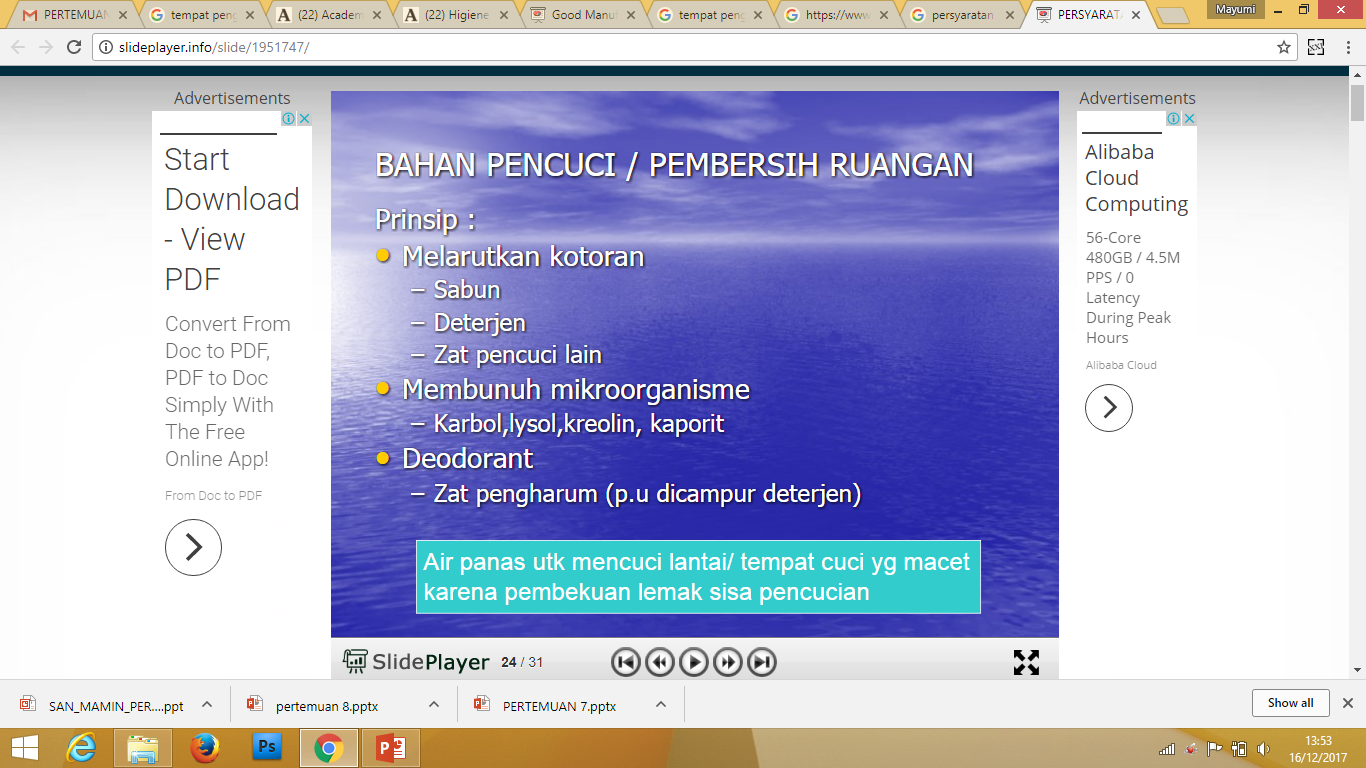 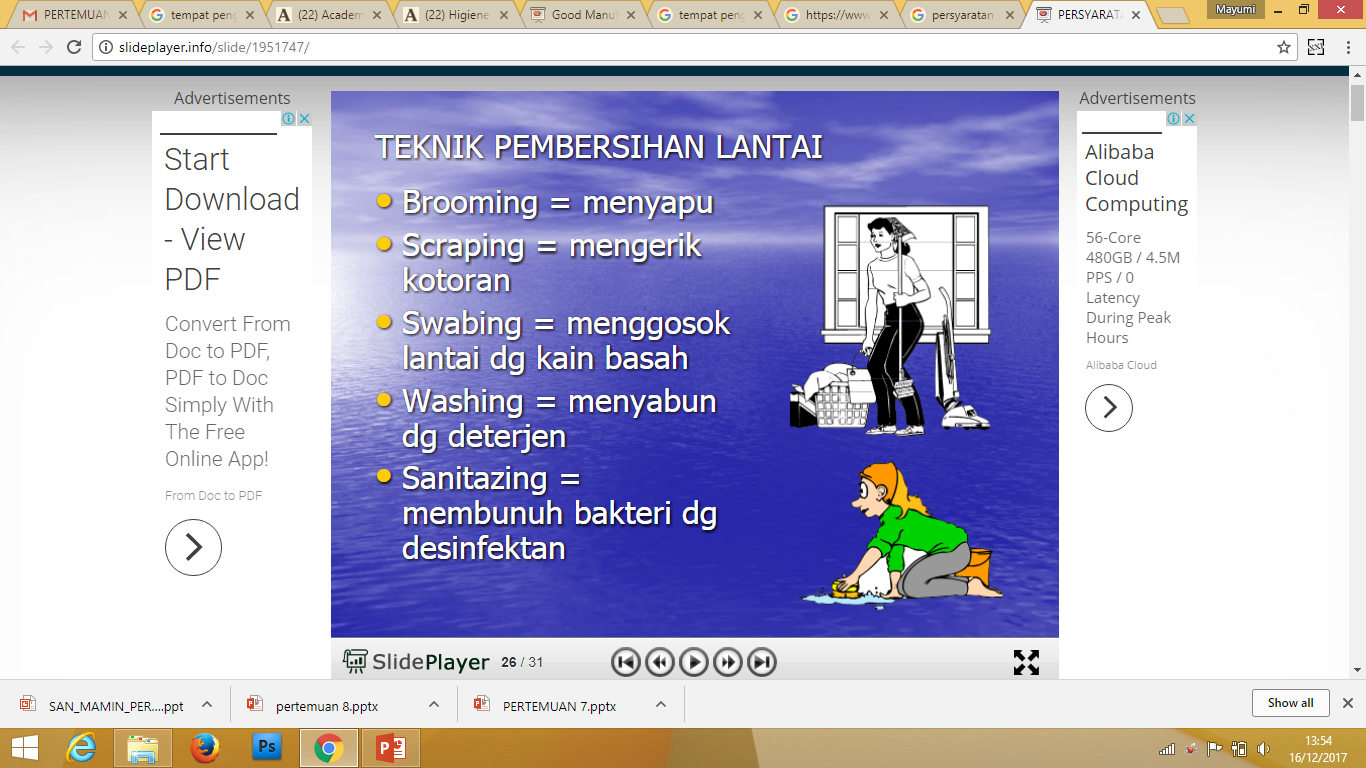 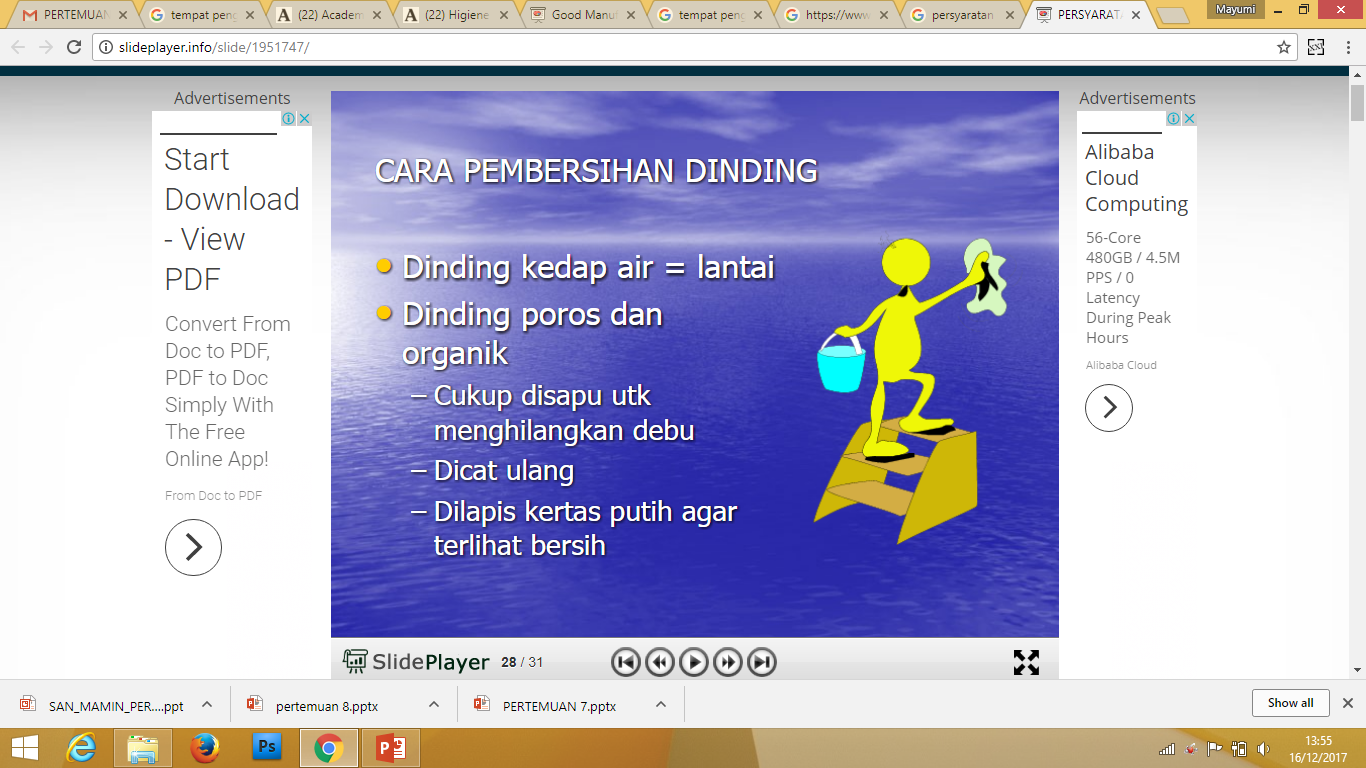 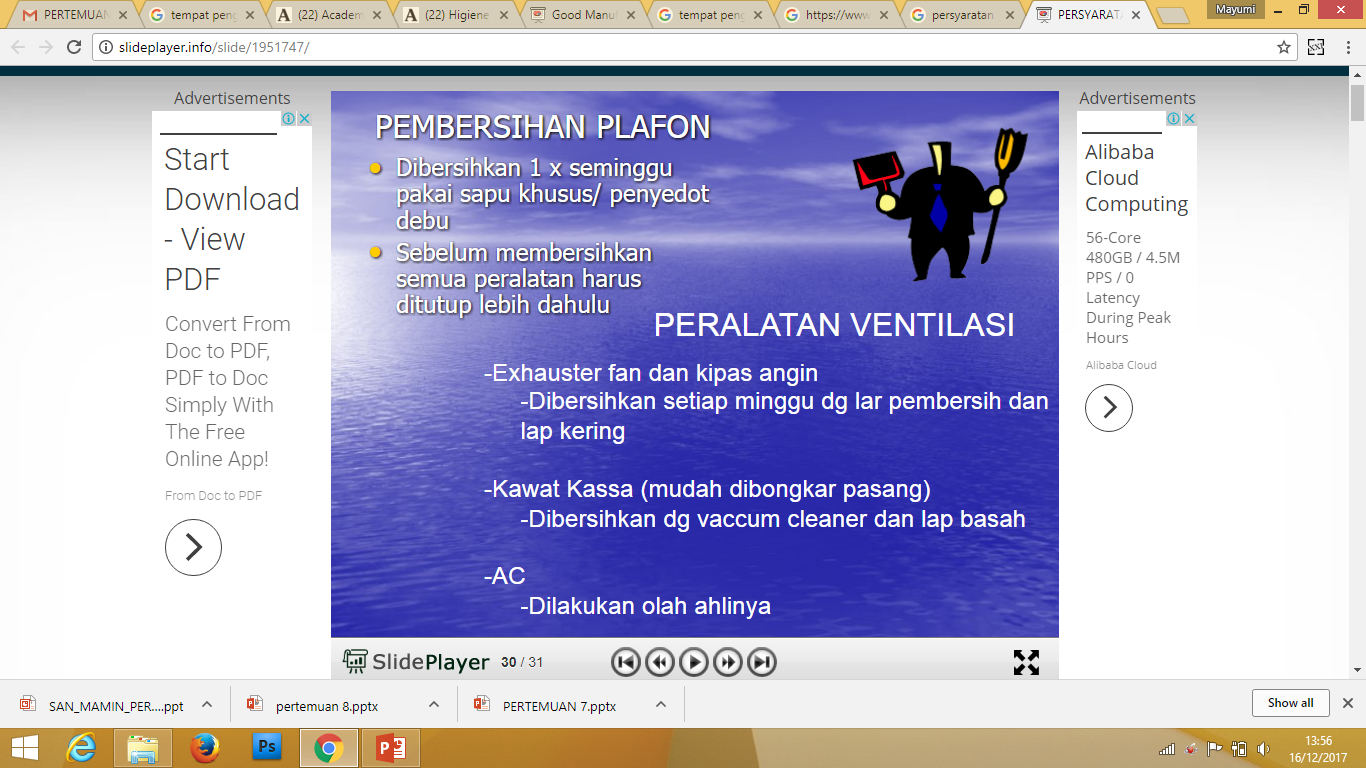 THANK YOU